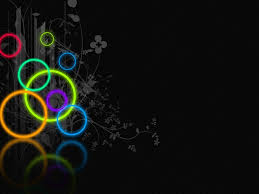 Unidad didáctica:Cinepolis.
Jardín de niños Dora González de Madero.  
 2º   “B”
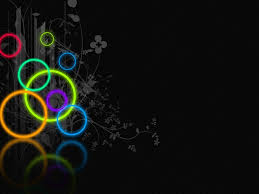 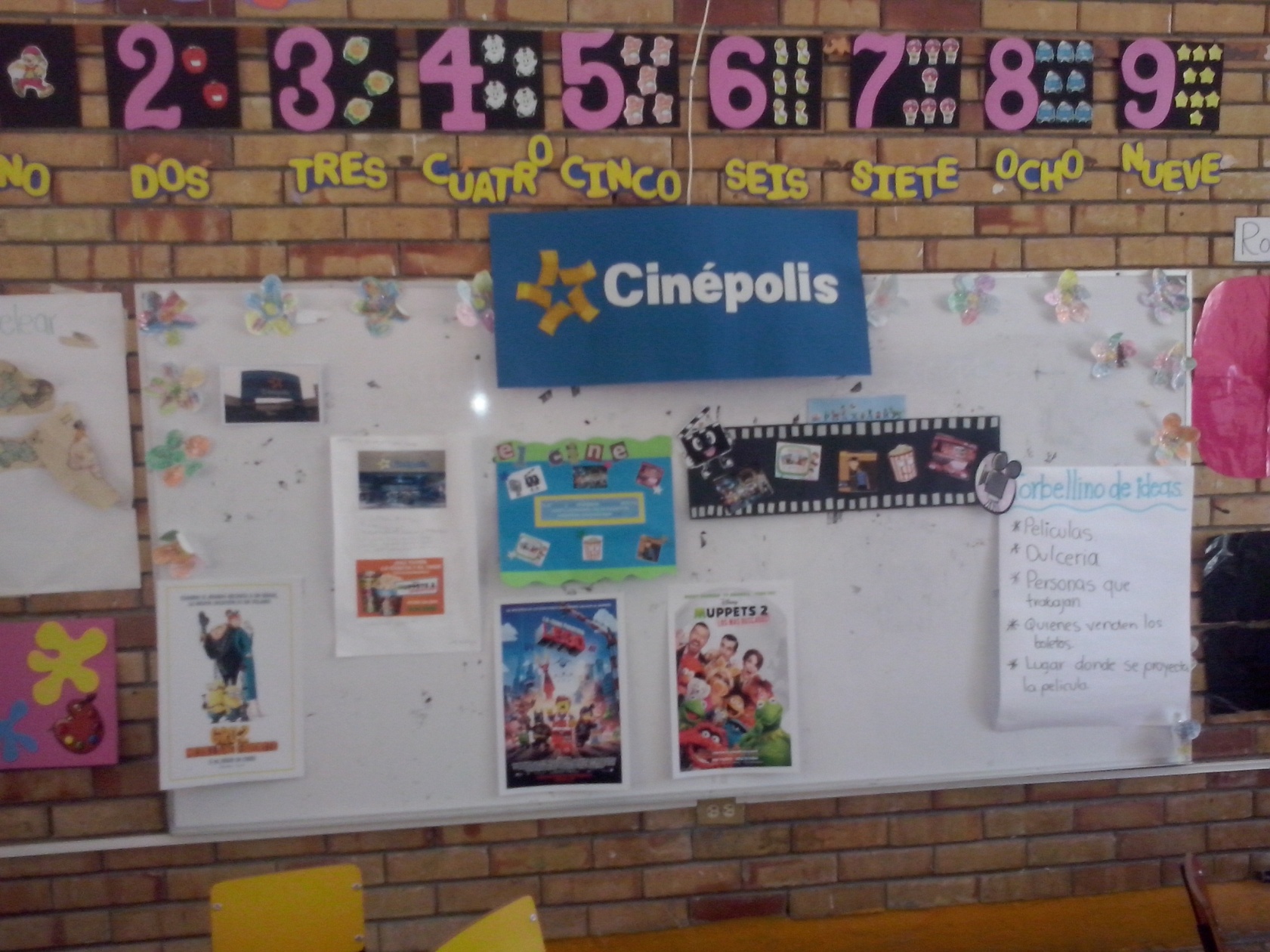 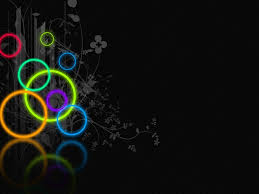 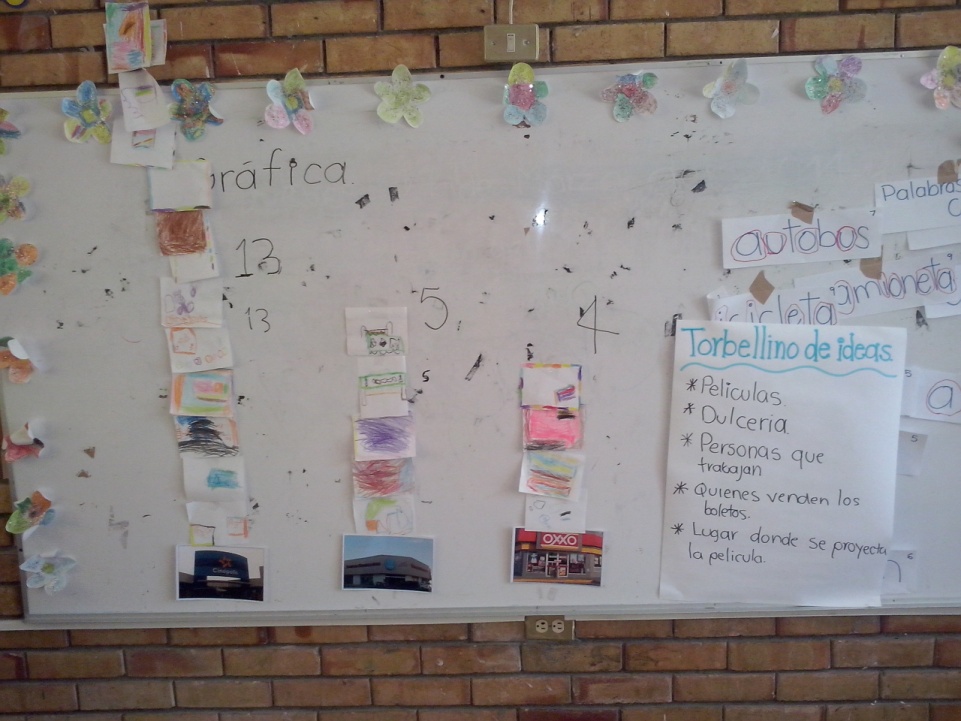 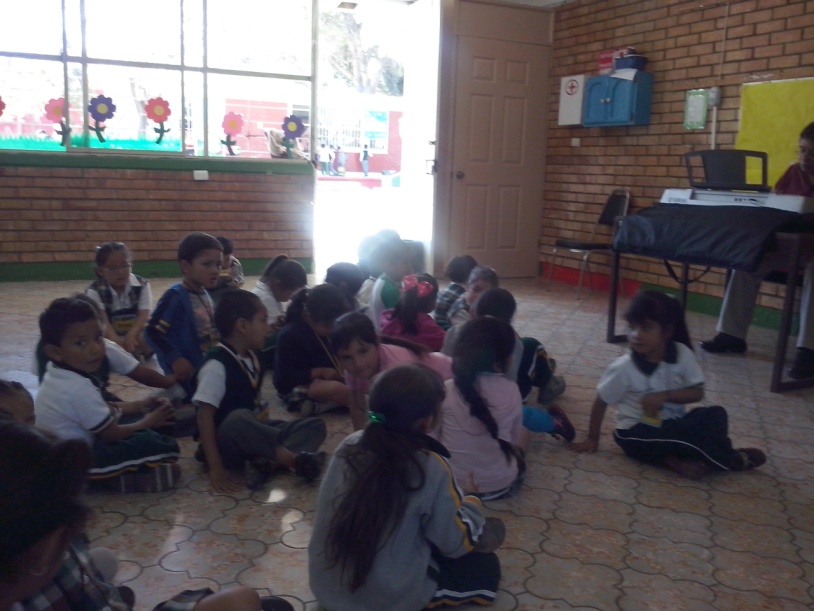 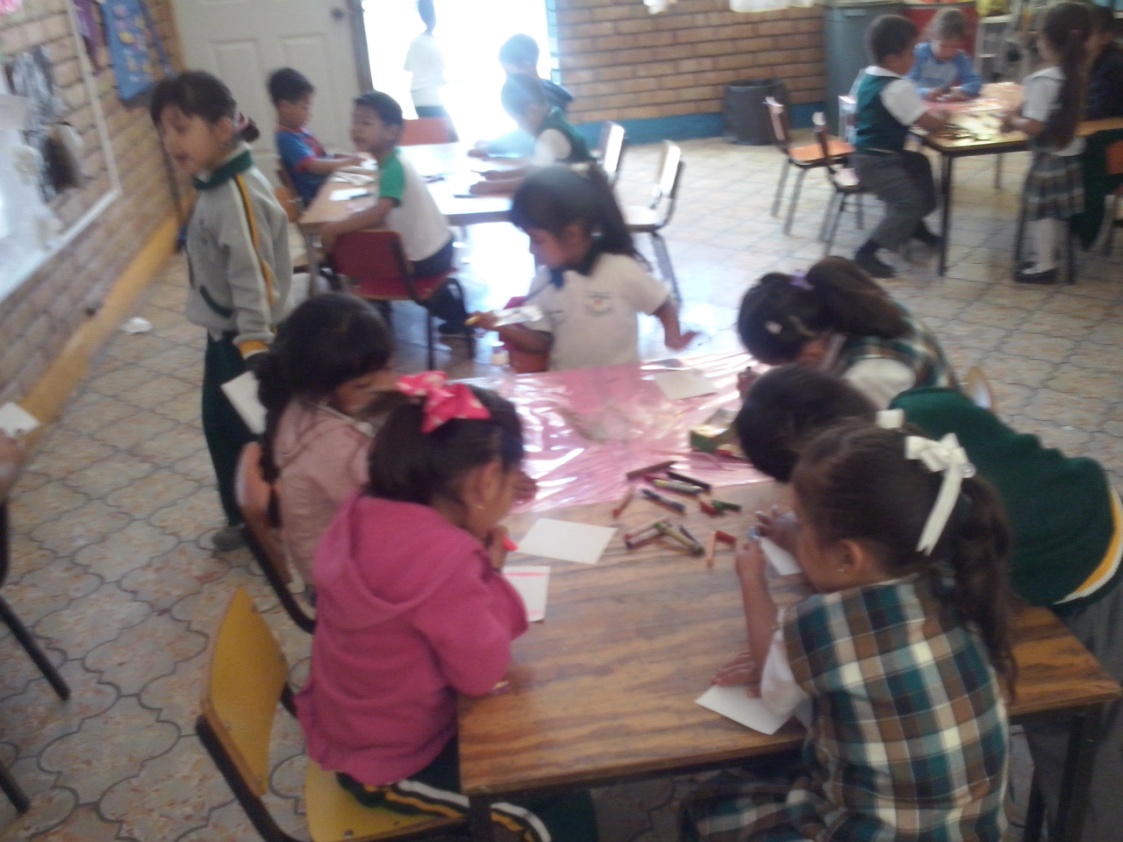 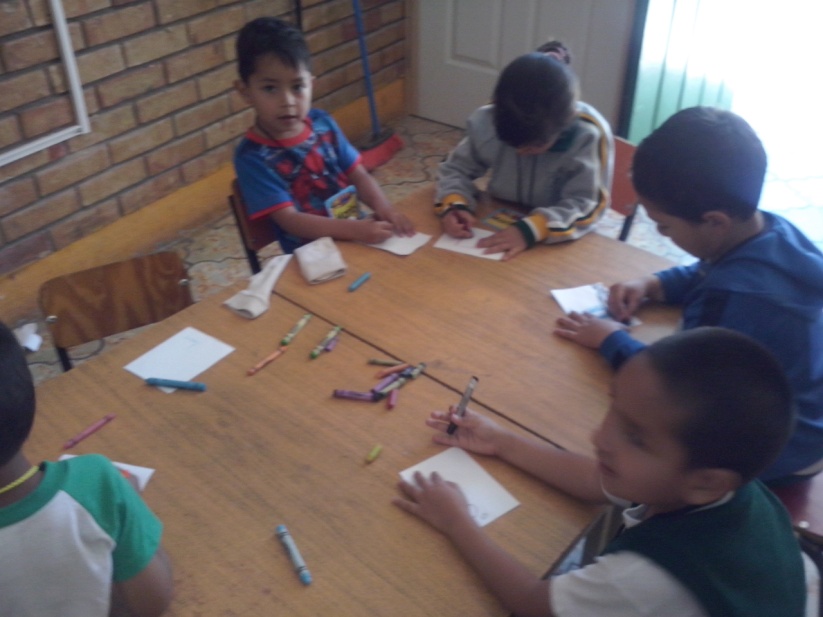 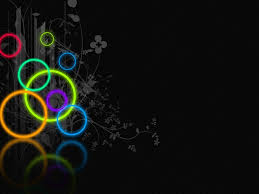 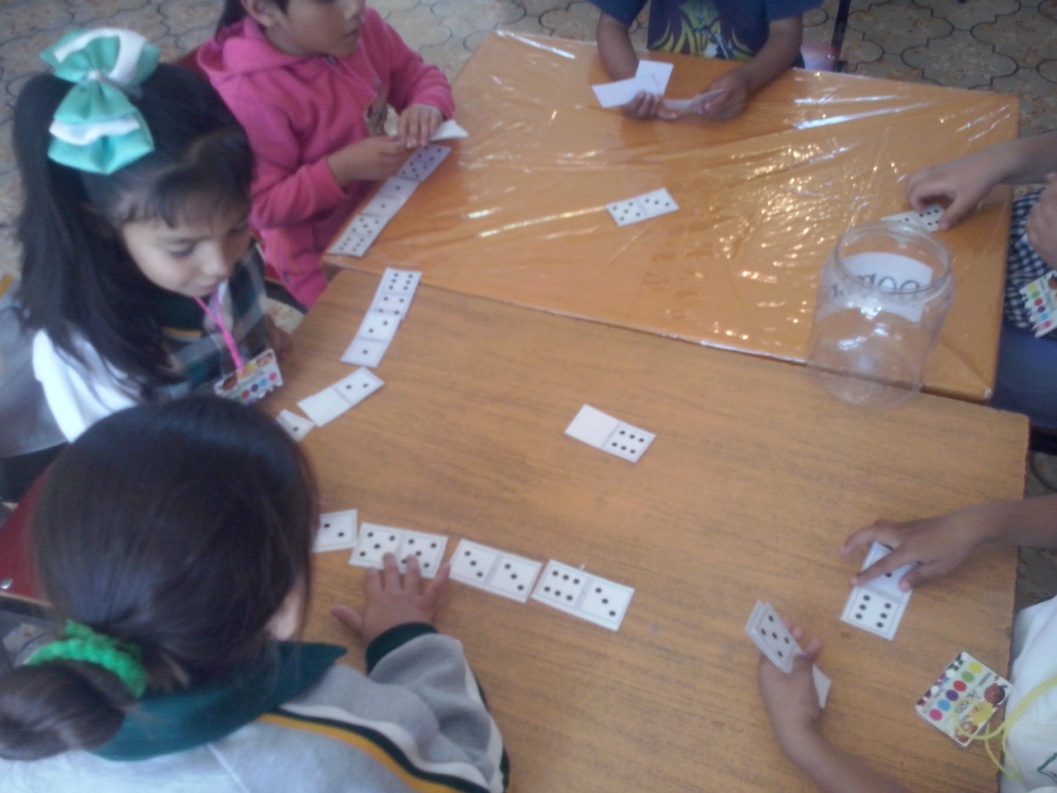 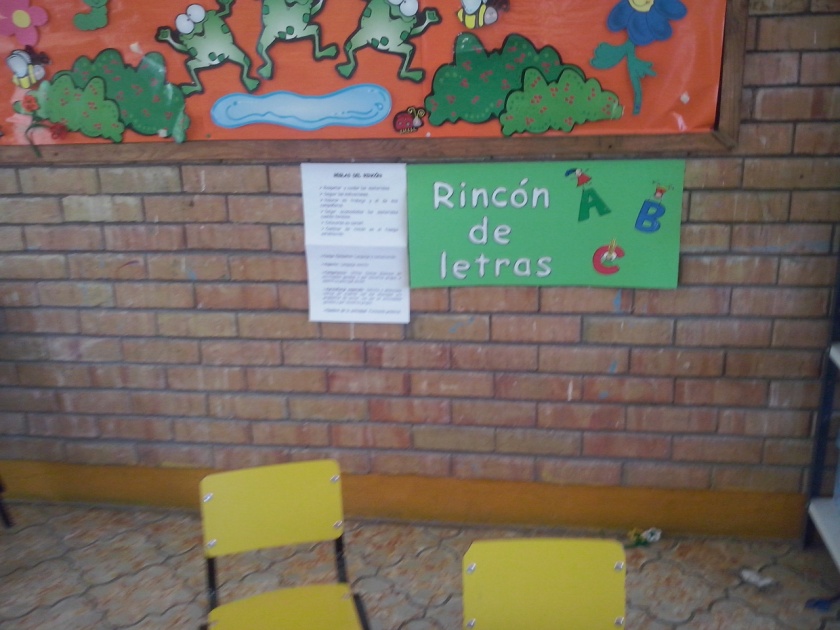 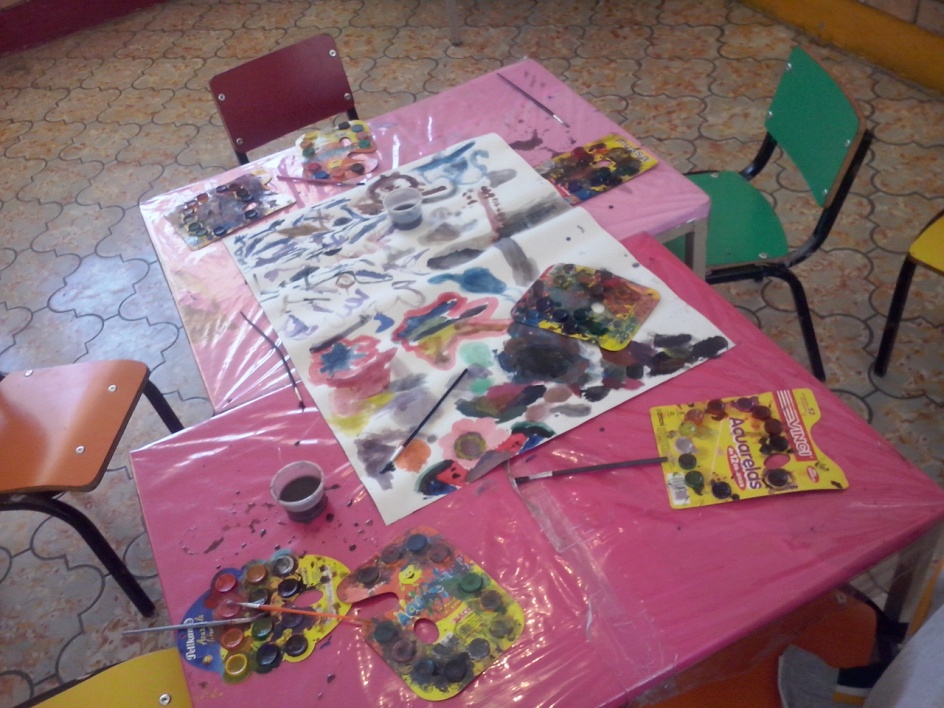 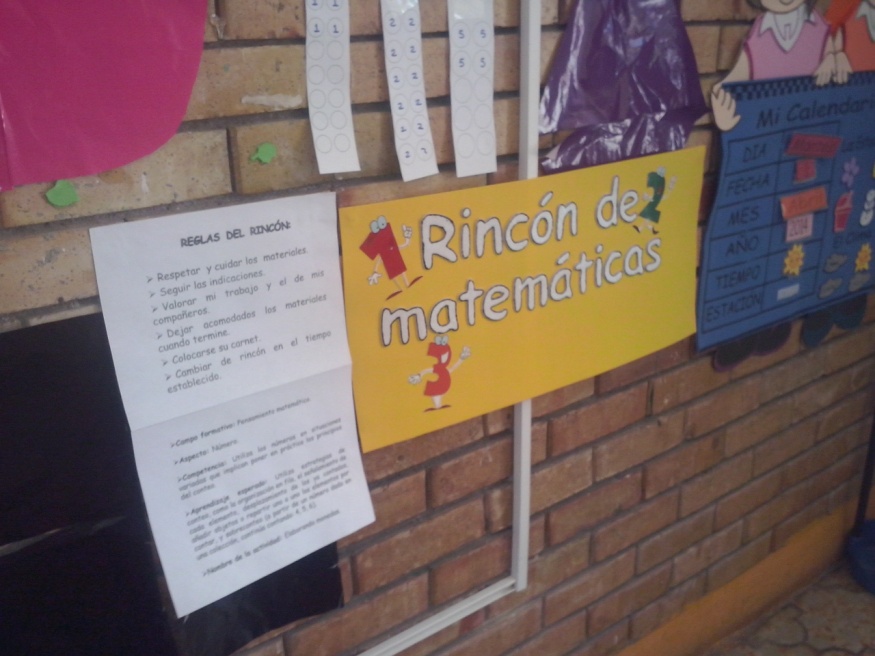 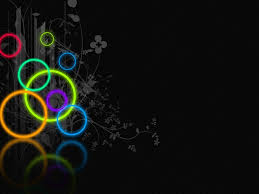 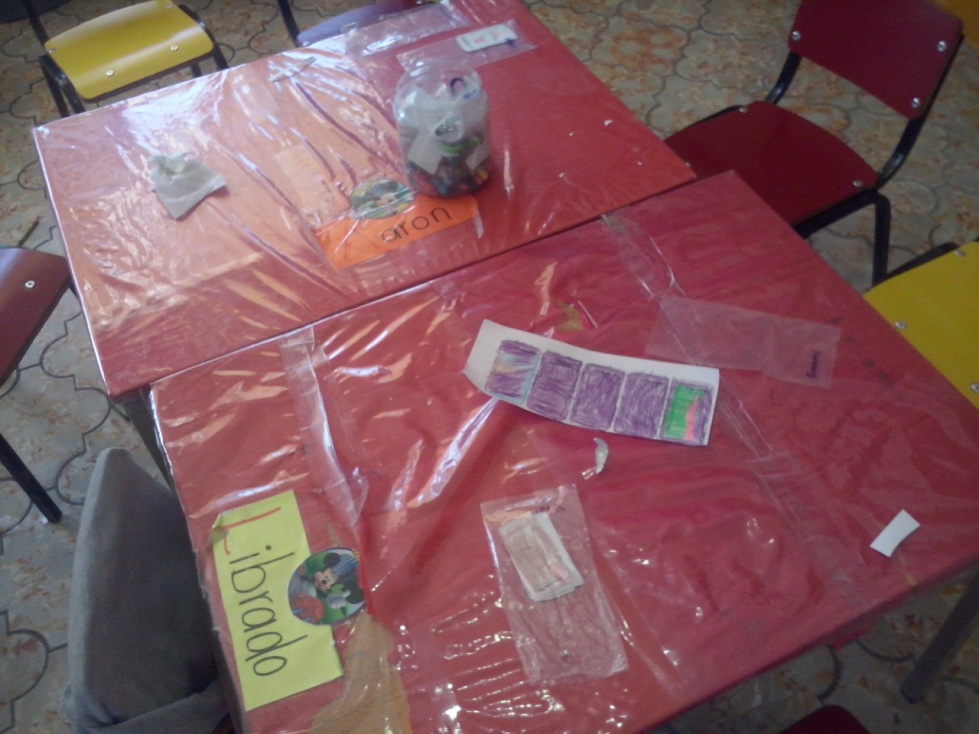 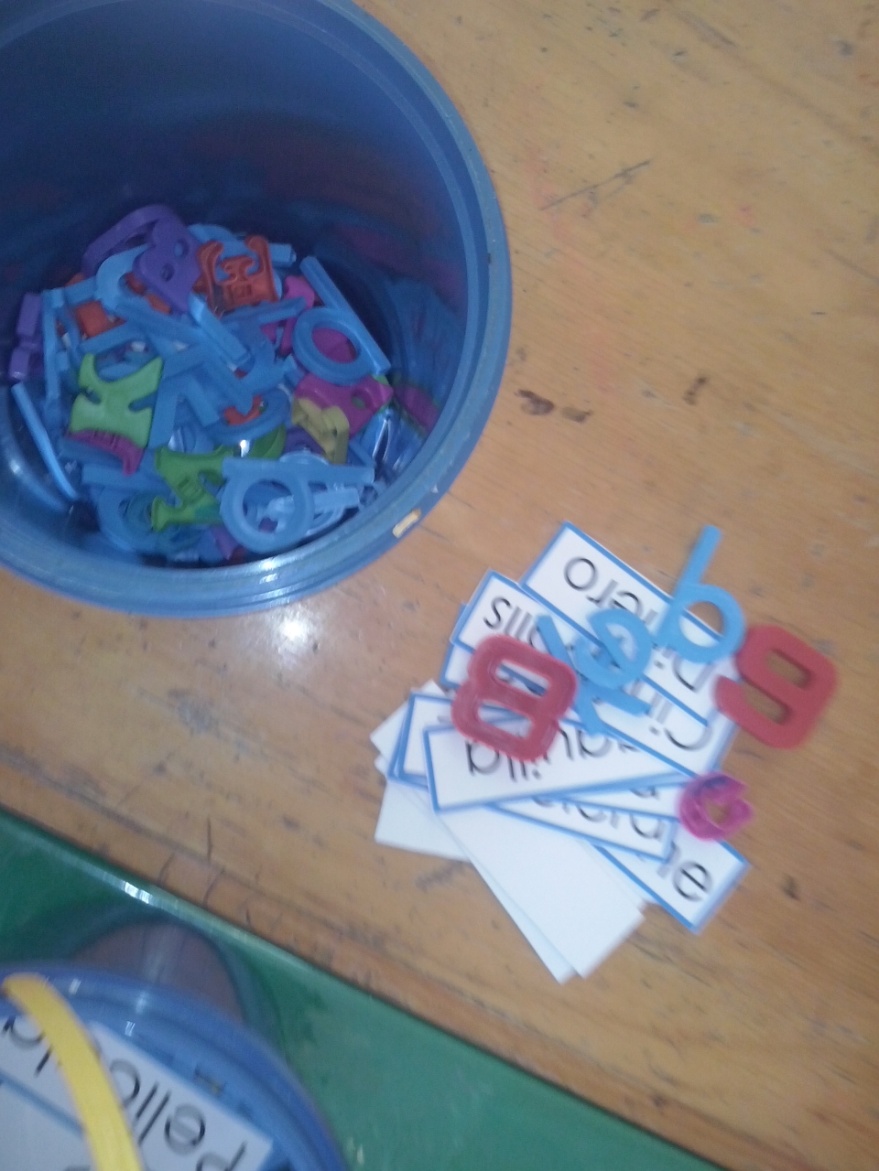 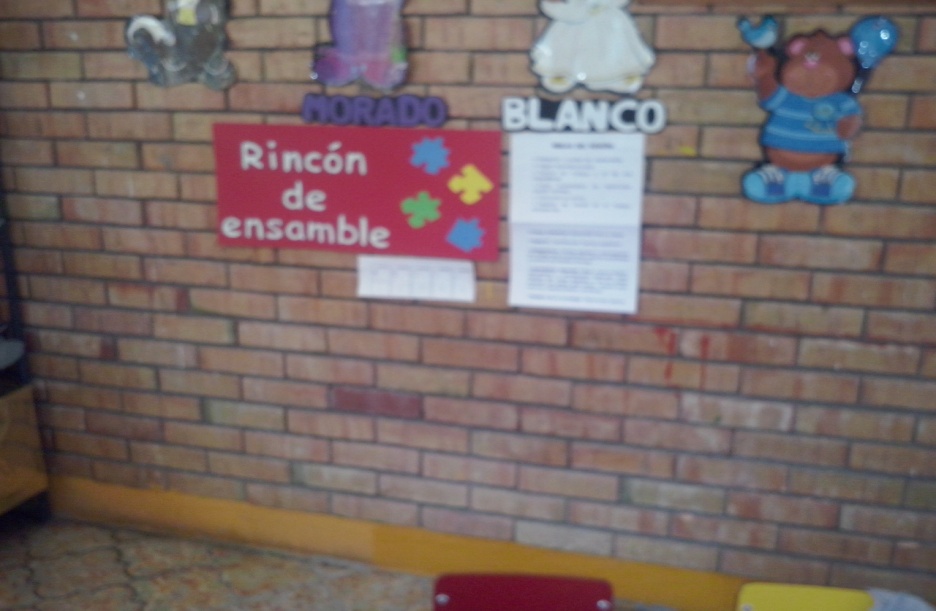 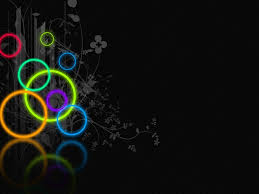 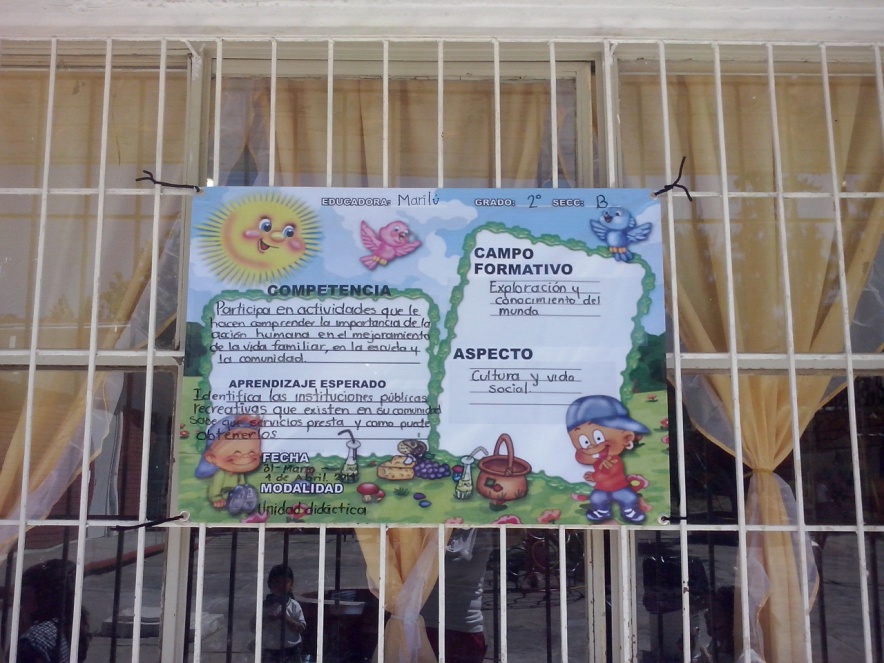 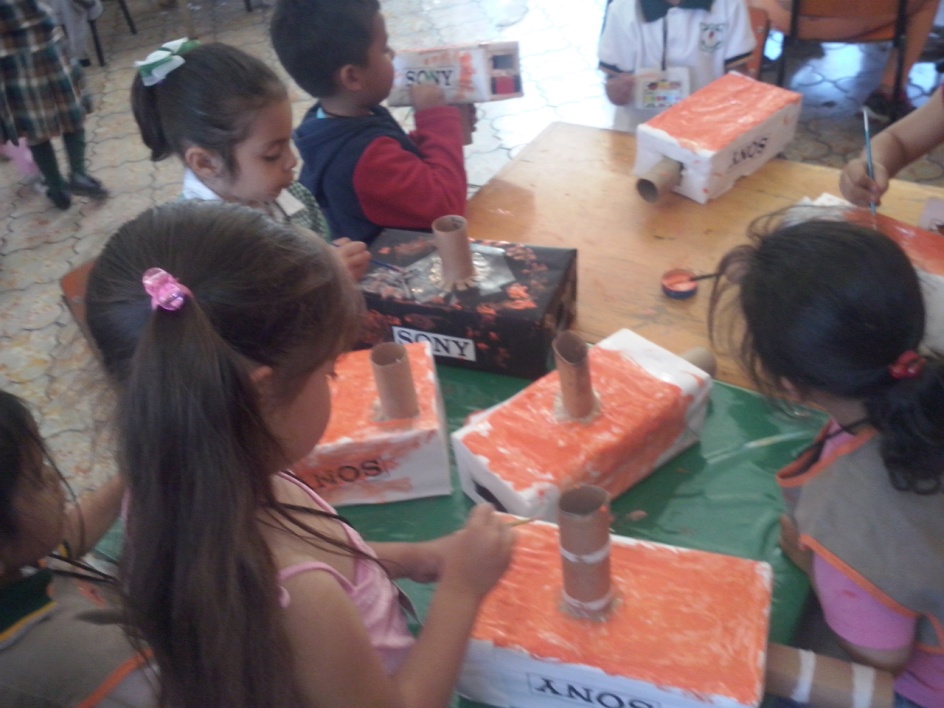 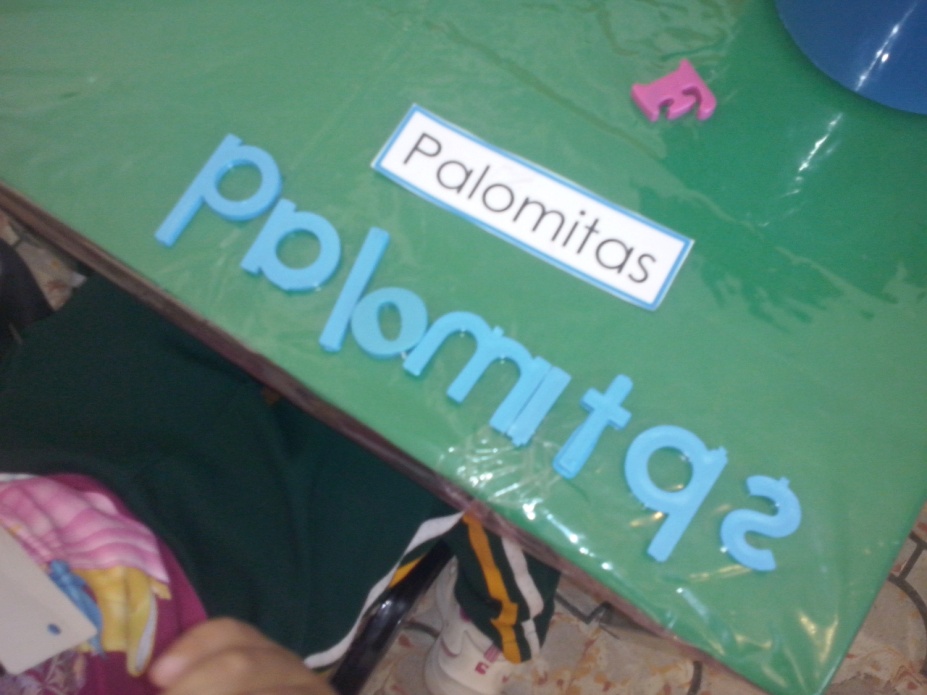 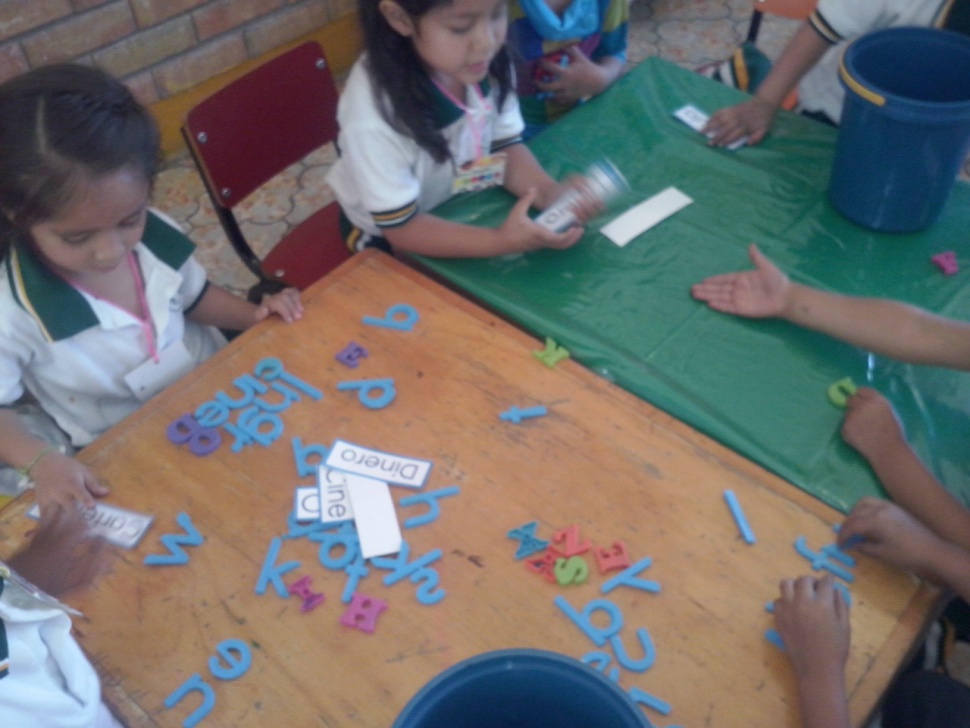 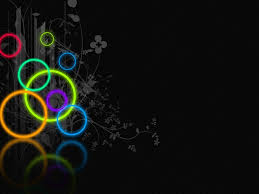 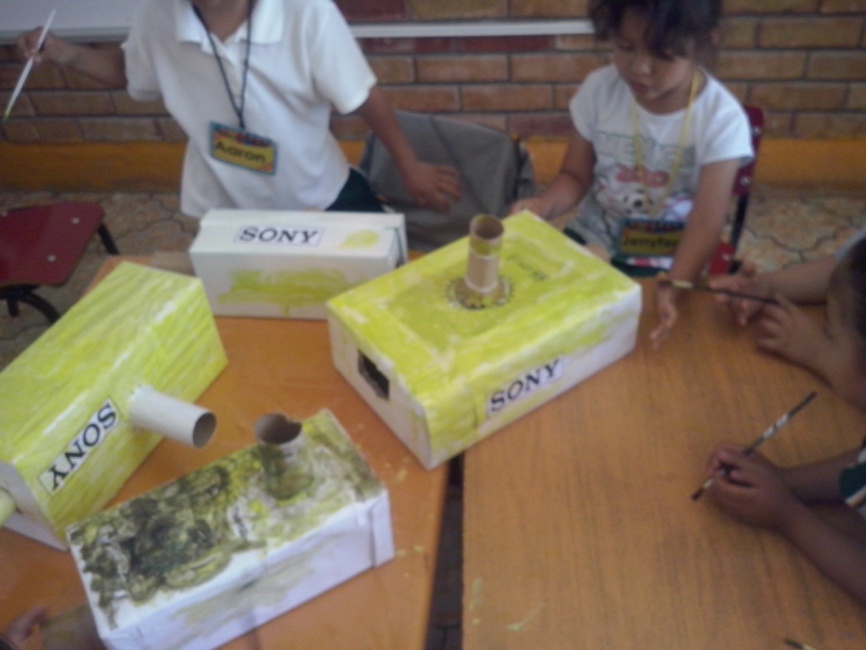 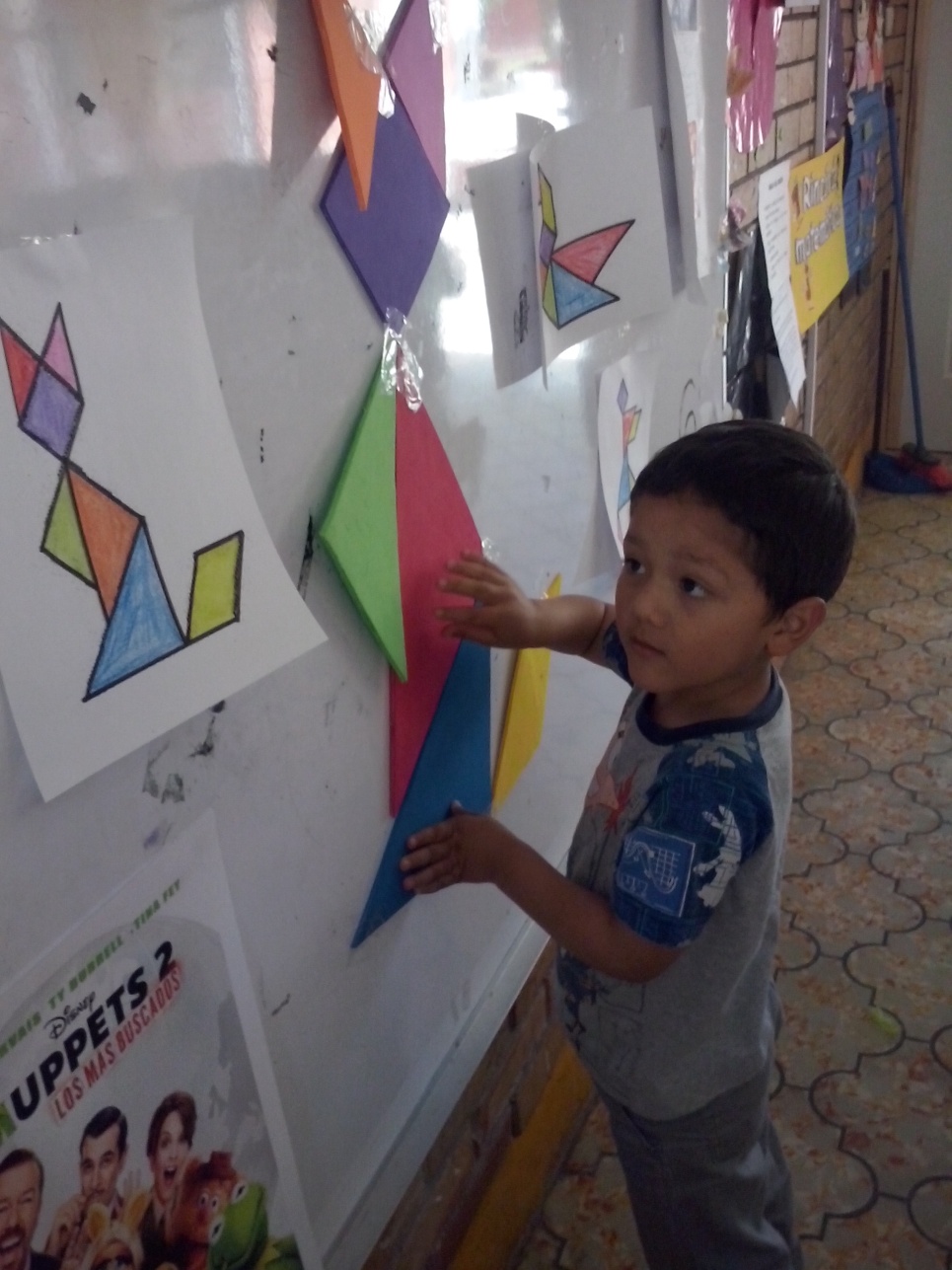 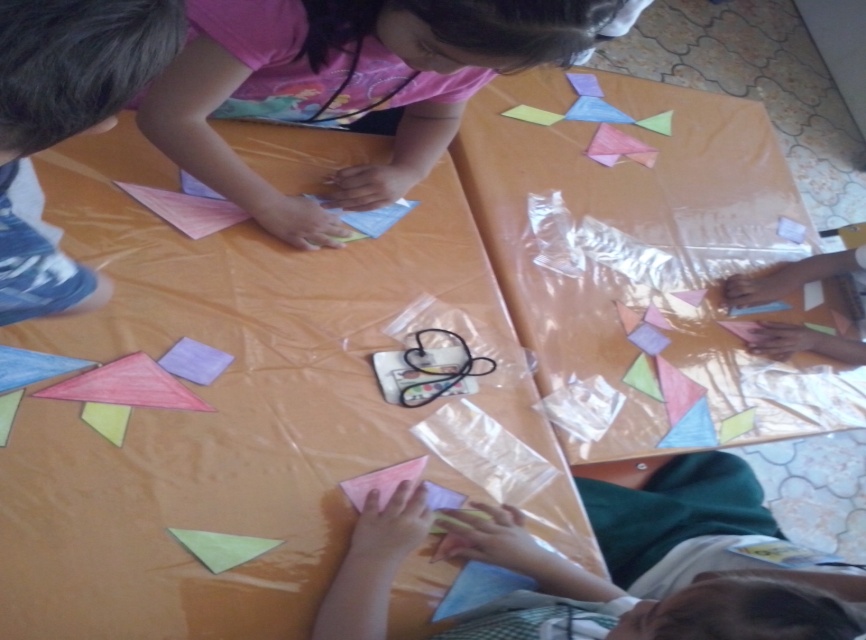 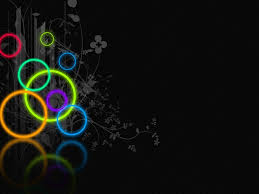 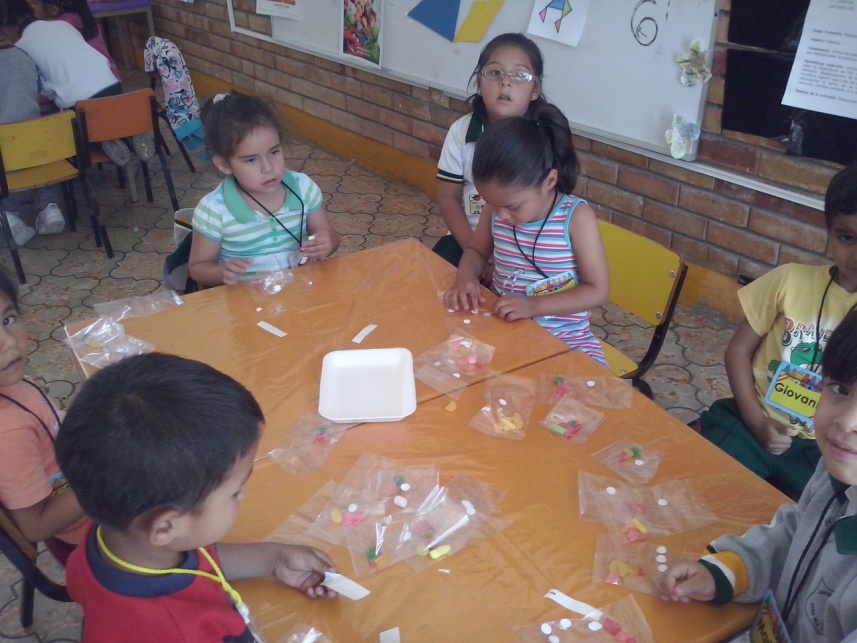 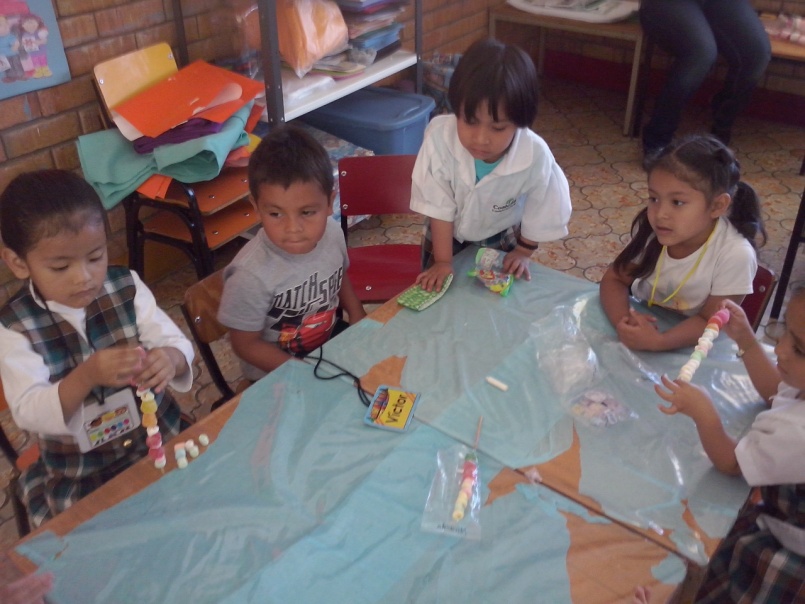 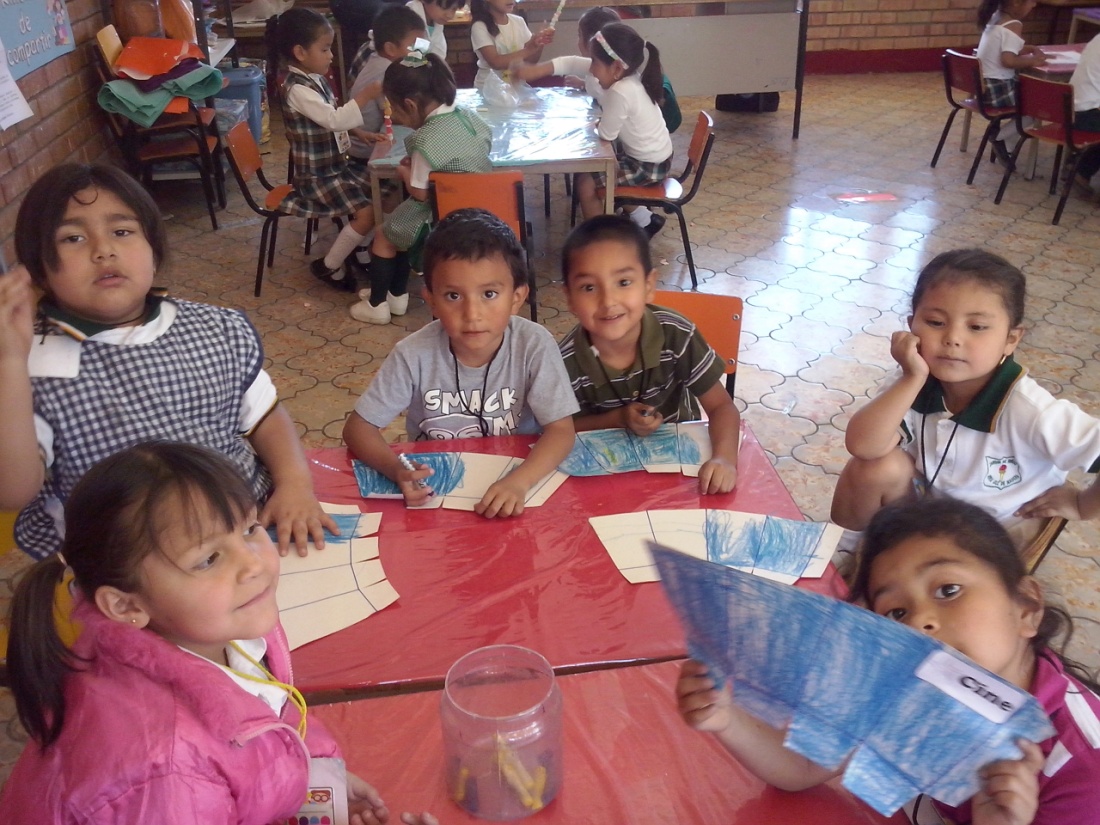 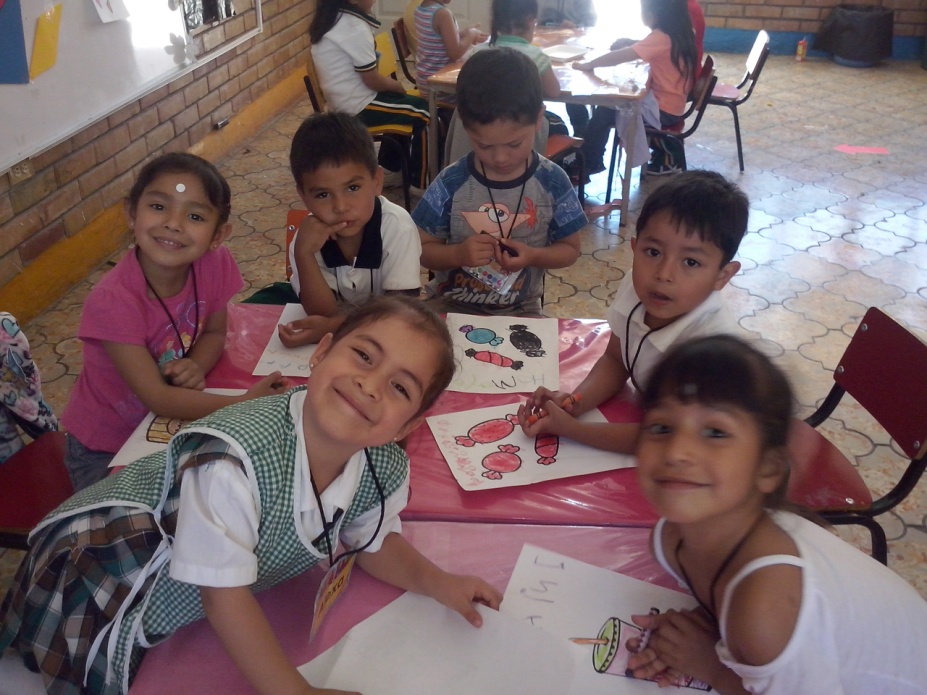